Teacher Talk in the EFL Classroom: A Study of a Teacher at a Private English Center
Authors:
Nguyen Truong Hong Ngoc
Pham Le
Duong Hong Dong Phuong
Presenters:
1. Nguyen Truong Hong Ngoc
2. Pham Le
VietTESOL International Convention 2024
July 26th, 2024
Table of contents
01
02
03
Research Methodology
Rationale
Literature Review
04
05
Limitations & Suggestions
Results & Discussion
v
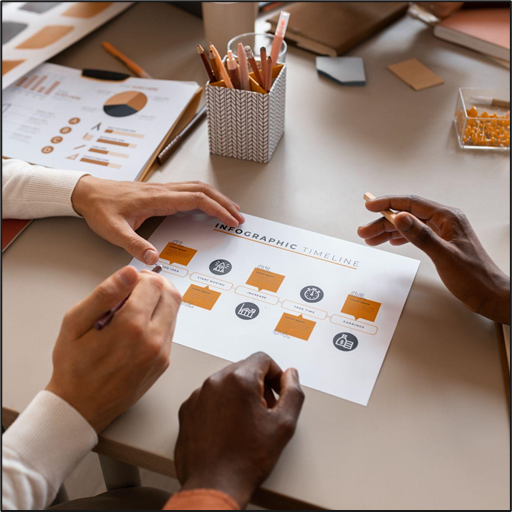 x
01
c
RATIONALE
Rationale
Comprehensible Input is crucial for SLA (Krashen, 1985).
In Vietnam’s EFL classrooms, Teacher Talk serves as the primary source of comprehensible input (Lightbown & Spada, 2013).
Teacher Talk (Richards & Rodgers, 2014):
Delivers meaningful interaction.
Impacts language development among young EFL learners.
Various theories contribute to SLA understanding (Ellis, 1994), but Teacher Talk is emphasized due to its role in delivering comprehensible input in EFL classrooms.
Research Gap:
Investigate the specific features of Teacher Talk.
Explore its impact on SLA among young EFL learners in Vietnam.
[Speaker Notes: Second Language Acquisition, as noted by Krashen (1985), hinges significantly on comprehensible input.
   In Vietnam’s EFL classrooms, where exposure to authentic English is limited, Teacher Talk emerges as the primary source of this vital input (Lightbown & Spada, 2013).
   It not only facilitates meaningful interaction but also profoundly influences language development among young learners (Richards & Rodgers, 2014).
   Despite various SLA theories (Ellis, 1994), the spotlight on Teacher Talk remains due to its pivotal role in delivering comprehensible input in EFL settings.
   The research gap emerging from this context is the necessity to investigate the specific features of Teacher Talk and its impact on SLA among young EFL learners in Vietnam.]
Rationale
Research Aims:
To analyze the characteristics and strategies utilized in Teacher Talk.
To investigate the influence of Teacher Talk on language acquisition outcomes among young EFL learners.
To provide insights into optimizing Teacher Talk for enhanced language learning experiences for young EFL learners in Can Tho City, Vietnam.
Research Questions:
1. What are the distinct features of teacher talk observed within EFL young learners’ classrooms?
2. What specific functions do these features of teacher talk serve within the classroom context?
[Speaker Notes: Our study aims to analyze the characteristics and strategies employed in Teacher Talk, investigate its influence on language acquisition outcomes, and offer insights into optimizing it for enhanced learning experiences in Can Tho City.
   Key questions include:
     1. What are the distinct features of teacher talk observed within EFL young learners’ classrooms?
     2. What specific functions do these features of teacher talk serve within the classroom context?]
L
T
02
R
LITERATURE REVIEW
Literature Review
1. The Definition of Teacher Talk
2. Features of Teacher Talk
2.1 Content Feedback in Teacher Talk
2.2. Checking for Confirmation in Teacher Talk
2.3. Waiting Time in Teacher Talk
2.4. Frequency and Talking Time in Teacher Talk
2.5. Language Choice in Teacher Talk
2.6. Direct Error Correction in Teacher Talk
2.7. Scaffolding in Teacher Talk
2.8. Interruption in Teacher Talk
2.9. Turn Completion in Teacher Talk
3. The Role of Teacher Talk as a Comprehensible Input
3.1. Teacher Talk as Non-interactive Input	
3.2. Teacher Talk as Interactive Input
[Speaker Notes: Our Literature Review includes 3 main parts: “Definition”, “Features”, and “The Role of Teacher Talk as a Comprehensible Input”. In particular, the “Features” section has 9 additional small sections, and the “Role section of Teacher Talk” is divided into 2 parts: Non-interactive Input & Interactive Input.]
Literature Review
1. The Definition of Teacher Talk
Definition: Teacher talk, abbreviated as TT, is described as “that variety of language sometimes used by teachers when they are in the process of teaching” (Longman Dictionary of Language Teaching and Applied Linguistics, n.d.).
Academic Perspective:
Rod Ellis (1985) describes TT as the specialized language teachers utilize when addressing L2 learners in the classroom.
TT is recognized as a distinct register with specific formal and linguistic properties, aimed at fostering communication with students and developing their language proficiency (Ellis, 1985, p. 145).
Role in Classroom:
In English language classrooms, teacher talk constitutes approximately 70% of classroom discourse (Cook, 2016).
TT serves as both the subject matter and the medium for instruction, shaping classroom organization and teaching goals (Cook, 2000; Chaudron, 1988).
[Speaker Notes: Teacher Talk, often abbreviated as TT is described as “that variety of language sometimes used by teachers when they are in the process of teaching”, according to the Longman Dictionary.
   According to Ellis (1985), Teacher Talk encompasses a specialized form of language used by educators in classroom settings. He added that Teacher Talk is recognized as a distinct register with specific formal and linguistic properties, aimed at fostering communication with students and developing their language proficiency.
   According to Cook (2000), Teacher Talk is defined as the language teachers use during instruction, Teacher Talk constitutes a significant portion of classroom discourse, shaping both the subject matter and instructional medium.]
Literature Review
2. Features of Teacher Talk
Teacher Talk in EFL classrooms  enhances learners’ engagement, language acquisition, & overall learning outcomes. 
Clarification, Scaffolding, & Extended Wait Time (Shamsipour & Allami, 2012).
Confirmation & Error Correction (Hermanto, 2015).
Language Choice, & Frequency and Talking Time (Chaudron, 1988; Sadeghi et al., 2015).
Interruption, Turn Completion, & Content Feedback (Nasir et al., 2019; Sistyawan et al., 2022).
A collection of 9 features highlights the crucial role of teacher talk in classroom communication and the language learning journey of learners.
[Speaker Notes: Previous studies underscore how effective teacher talk enhances learner engagement, language acquisition, and overall educational outcomes.
   Scholars like Shamsipour and Allami (2012) highlight that strategies such as clarification, scaffolding, and extended wait times optimize learning opportunities.
   Hermanto’s (2015) work emphasizes how confirmation and error correction foster a classroom environment conducive to meaningful interaction and language development.
   Moving on, studies by Chaudron (1988) and Sadeghi (2015) emphasize the significance of language choice, frequency, and talking time in facilitating comprehension and promoting effective communication among learners.
   Lastly, Nasir (2019) and Sistyawan (2022) demonstrate how interruptions, turn completion, and content feedback promote interactive classrooms, stimulate student interest, and nurture language proficiency.
   From the literature synthesis, we have come up with a collection of 9 features that highlight the crucial role of teacher talk in classroom communication and the language learning journey of learners.]
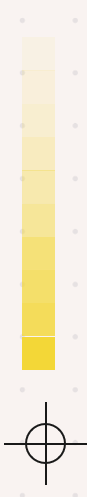 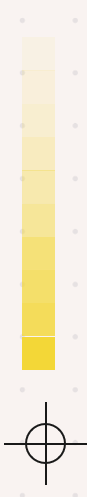 Literature Review
2.1 Content Feedback
2.2 Checking
for Confirmation
2.3 Waiting Time
Forms of Feedback: Praise, Relevant actions or comments, Silence
Help Ss understand their performance, boost motivation, & create a positive learning environment (Richards and Lockhart, 1994).
Make Ss feel valued and respected: interactive teaching, addressing student questions, showing interest in learning, & avoiding behaviors that undermine contributions (Ellis, 2000).
Linked to positive classroom atmosphere, higher student motivation, academic success, engagement, satisfaction, & participation (Croucher et al., 2021; Hsu, 2012; LaBelle & Johnson, 2020; Goodboy et al., 2009; Sidelinger et al., 2010).
Categorized into pre-response and post-response pauses (Rowe, 1974). Further classified as teacher and student reaction time, and teacher and student-initiated wait times (Fowler, 1975).
Encourages active student participation in response formulation, particularly beneficial in language classrooms for learning opportunities (Aras, 2007; Morgan & Saxton, 2006).
May not always be effective, especially with ESL students, and could potentially hinder cognitive achievement (Allwright, 1988; Duell, 1994, 1995).
[Speaker Notes: Let’s start by discussing how Feedback in language classes, as highlighted by Richards and Lockhart, serves as a pivotal tool. Feedback can range from praise to comments and even silence, providing students with essential cues to gauge their performance and fostering a positive learning environment.
   Moving on to the concept of Checking for Confirmation in Teacher Talk, defined by Ellis. This practice not only values student contributions but also enhances classroom atmosphere, motivation, and academic success, as noted by various studies.
   Next, Waiting Time in Teacher Talk, categorized by Rowe and expanded by Morgan & Saxton, is crucial. This “active silence” allows students the space to formulate responses, thus enhancing learning opportunities and reducing anxiety, particularly in language learning contexts.]
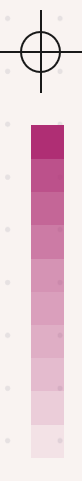 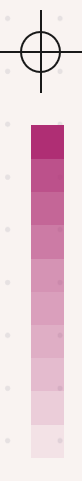 Literature Review
2.4 Frequency &
Talking Time
2.5 Language Choice
2.6 Direct Error Correction
Significant influence on educational outcomes (Rizaldi, 2021; Winanta et al., 2020).
Strategic use of the mother tongue helps overcome cognitive challenges, but should be used carefully (Pratiwi, 2019).
Adapting language choices is crucial for enhancing communication effectiveness, particularly with young learners (Khusna et al., 2022).
Frequently used in EFL classrooms.
Strategies include clarification requests, recasts, and metalinguistic cues (Phuong & Huan, 2018). Recasts are commonly employed, but their effectiveness remains debated (Fungula, 2013).
Direct error correction decreases with higher learner proficiency (Ahangari & Amirzadeh, 2011).
Categorized into pre-response and post-response pauses (Rowe, 1974). Further classified as teacher and student reaction time, and teacher and student-initiated wait times (Fowler, 1975).
Encourages active student participation in response formulation, particularly beneficial in language classrooms for learning opportunities (Aras, 2007; Morgan & Saxton, 2006).
May not always be effective, especially with ESL students, and could potentially hinder cognitive achievement (Allwright, 1988; Duell, 1994, 1995).
[Speaker Notes: Frequency and Talking Time in Teacher Talk, as highlighted by Richards, underscores how Teacher Talk Time (TTT) can influence classroom interactions and language acquisition. While strategic use supports learning, excessive TTT may limit student engagement and speaking opportunities, according to cautious studies by Walsh.
   Language Choice in Teacher Talk, emphasized by Pratiwi and Khusna et al., is critical in EFL classrooms. Balancing the use of the mother tongue to overcome cognitive hurdles while encouraging English proficiency is vital for effective communication.
   Direct Error Correction in Teacher Talk, as studied by Phuong & Huan and Ahangari & Amirzadeh, employs various strategies like recasts and clarification requests to effectively address student errors, adapting to learner proficiency levels.]
Literature Review
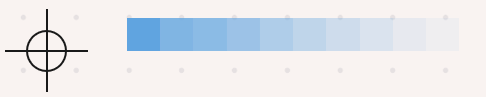 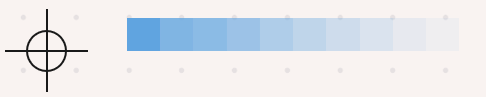 2.7 Scaffolding
2.8 Interruption
2.9 Turn Completion
Disrupt communication flow and student contributions, leading to flawed production and reduced participation (Fatemeh et al., 2015).
Restrict student participation and learning opportunities (Walsh, 2002; Yataganbaba & Yıldırım, 2016).
Crucial for maintaining conversational flow and managing classroom time (Walsh, 2002).
Excessive turn completion can hinder meaningful interactions and learning opportunities (Fatemeh et al., 2015; İnceçay, 2010).
Adapted from educational psychology, scaffolding provides temporary support to students during learning (Wood, Bruner, & Ross, 1976).
Individual:  Clarifying language, rephrasing, & providing examples (Walsh, 2006).
Whole class: Prompting, priming, & dialoguing to foster active participation (Forman, 2008).
Facilitates language learning and enhances student engagement (Munir, 2012; Afendi et al., 2020).
[Speaker Notes: Scaffolding, adapted from educational psychology (Wood, Bruner, & Ross), involves providing temporary support through individual interactions and whole-class strategies, thereby facilitating language learning and enhancing student engagement.
   Interruptions disrupt communication flow and student contributions, thereby hindering production and reducing participation (Fatemeh et al.). Teacher interruptions, in particular, limit student learning opportunities (Walsh; Yataganbaba & Yıldırım).
   Turn Completion in Teacher Talk, as researched by Fatemeh et al. and İnceçay, impacts conversational flow and classroom dynamics.]
Literature Review
Classroom input is essential in EFL classrooms due to limited natural language exposure (Ellis, 1997).
A positive correlation between comprehensible input and language development in EFL contexts (Gass & Varonis, 1994).
Input Hypothesis: Learners benefit most from slightly challenging input (Krashen, 1985).
Output Hypothesis: Production in response to input enhances acquisition (Swain, 1985).
3. The Role of Teacher Talk as a Comprehensible Input
[Speaker Notes: In English as a Foreign Language classrooms, where natural language exposure is limited, the role of teacher talk as comprehensible input becomes pivotal.
   Research, such as that by Ellis (1997) and Gass & Varonis (1994), underscores the positive correlation between comprehensible input and language development.
   According to Krashen’s Input Hypothesis (1985), learners benefit most from slightly challenging input. Similarly, Swain’s Output Hypothesis (1985) suggests that producing language in response to input enhances acquisition.]
Literature Review
3.1 Teacher Talk as Non-interactive Input
Strategies: Regularization and simplification (e.g., using complete forms, avoiding complex vocabulary) aid understanding (Ellis, 2015).
Purpose: Enhance communication, leading to natural language acquisition (Ellis, 2015).
3.2 Teacher Talk as Interactive Input
Emphasis: Quality interactions over quantity promote student learning (Walsh, 2002).
Strategies: Asking questions stimulates interest, & monitors understanding in EFL classes (Sistyawan et al., 2022).
Impact: Shapes learning dynamics, & influences language acquisition outcomes (Shamsipour & Allami, 2012; Hermanto, 2015).
[Speaker Notes: Teacher talk serves dual roles: as non-interactive input, according to Ellis, it simplifies language through strategies like regularization and avoidance of complex vocabulary. This facilitates understanding or communication and natural language acquisition.
   Conversely, as interactive input, it promotes quality interactions over quantity (Walsh). Through questioning and monitoring, teacher talk stimulates interest and enhances comprehension (Sistyawan et al.), shaping learning dynamics and fostering language acquisition (Shamsipour & Allami; Hermanto).]
v
x
03
c
RESEARCH METHODOLOGY
Research Methodology
Research Design
A qualitative research design.
Participants
Classroom observation: a private English center located in Can Tho City, Vietnam
Semi-structured interviews:
EFL Teacher:
Qualifications: Holds a Bachelor's Degree.
Experience: 2 years in English language teaching.
“Max”:
Proficiency: Low proficiency in English.
Characteristics: Often noted by the teacher for incomplete homework and needing improvement in writing skills and sentence structure flexibility.
“Peter”:
Proficiency: High proficiency in English.
Characteristics: Positive attitude, high level of focus, and active participation in classroom activities.
[Speaker Notes: Moving into the research methodology, this study employs a qualitative approach.
   Classroom observations and semi-structured interviews provide insights from a private English center in Can Tho City, Vietnam.
   Participants include an “EFL teacher” with two years of experience and students like “Max”, demonstrating low proficiency, and “Peter”, characterized by high engagement and proficiency.]
Research Methodology
Research Instruments
[Speaker Notes: Observations using direct methods such as video recordings and field notes capture detailed interactions, while interviews with 18 focused questions delve into perspectives on teacher talk from both teacher and student viewpoints.
   This comprehensive approach aims to uncover how teacher talk influences student participation and learning outcomes.]
v
x
04
c
RESULTS & DISCUSSION
option
command
4.1 Features of Teacher Talk Constructing Learners’ Learning Engagement
4.1.1 Content Feedback
4.1.2 Checking
for Confirmation
4.1.3 Waiting Time
Contributes to a positive learning experience. 
Reinforces accuracy and guides the students toward the appropriate language usage, further enhancing their engagement and motivation.

 Concurs with Cook (2016); Wheldall & Merrett (1987).
Fosters student participation and understanding. 
Demonstrates responsiveness to students’ needs, promoting engagement and satisfaction.


 Concurs with Derakhshan (2022); Ellis (2000); Musumeci (1996); Wang et al. ( 2021).
Boosts the number of responses, and encourages deeper thinking and interaction among learners by providing students with adequate time for reflection. 

 Concurs with Aras (2007); Morgan & Saxton (2006); Nunan (1991); Rowe (1974).
[Speaker Notes: Positive feedback contributes to a positive learning experience. The tendency to avoid criticizing students for mistakes and instead correct them by modeling the correct answer reinforces accuracy and guides the students toward the appropriate language usage, further enhancing their engagement and motivation. 
The teacher confirms comprehension and reinforces correct responses, fostering student participation and understanding. By confirming students’ responses and addressing concerns promptly, the teacher has demonstrated responsiveness to students’ needs, promoting engagement and satisfaction.
Students feel pressured to react quickly in class, leading to feelings of discomfort and hindering the expression of thoughts. Providing students with adequate time for reflection not only boosts the number of responses but also encourages deeper thinking and interaction among learners.]
4.1 Features of Teacher Talk Constructing Learners’ Learning Engagement
4.1.4 Direct Error Correction in Teacher Talk
4.1.5 Language Choice in Teacher Talk
4.1.6 Scaffolding in Teacher Talk
Facilitates comprehension, promotes active participation, and creates a supportive learning environment for language learning and development by using strategic language adaptation, and clear and concise language use.
Demonstrates adaptability and pedagogical awareness, balancing between providing comprehension support in Vietnamese and fostering English language acquisition through immersive speaking practice.

 Concurs with Khusna et al. (2022); Pratiwi (2019); Winanta et al. (2020).
Prompts the student to self-correct, promotes error awareness among students, thereby reinforcing correct language usage.







 Concurs with Ahangari & Amirzadeh (2011); Phuong & Huan (2018).
Provides additional information, fostering deeper engagement and comprehension of the topic (through prompting, modeling, and guiding students toward more detailed responses).






 Concurs with Afendi et al. (2020); Gibbons (2002); Munir (2012); Wood, Bruner, & Ross (1976).
[Speaker Notes: Direct correction and Metalinguistic cues (questioning the student’s response and prompting for self-correction) prompt the student to self-correct, promote error awareness among students, thereby reinforcing correct language usage.
Strategic language adaptation, clear and concise language use can facilitate comprehension, promote active participation, and create a supportive learning environment for language learning and development. Additionally, teacher’s language choice demonstrates adaptability and pedagogical awareness, striking a balance between providing comprehension support in Vietnamese and fostering English language acquisition through immersive speaking practice.
Scaffolding in teacher talk through prompting, modeling and guiding students towards more detailed responses provides additional information, fostering deeper engagement and comprehension of the topic.]
4.2 Features of Teacher Talk Hindering Learners’ Learning Engagement
4.2.1 Frequency and Talking Time in Teacher Talk
4.2.2 Turn Completion in Teacher Talk
4.2.3 Teacher Interruptions in Teacher Talk
Reduces students’ sense of ownership over their learning and may contribute to disengagement and passivity. 
Evokes feelings of confusion and frustration among students and make it challenging for students to comprehend the information being conveyed.


 Concurs with Ellis (1985); Nunan (1991).
May inadvertently hinder student engagement and comprehension, as it places pressure on students to respond quickly and may not allow adequate time for them to process information and articulate their thoughts fully.




 Concurs with İnceçay (2010); Xie (2011).
Disrupt the natural flow of the student’s response, potentially restricting the opportunity for students to elaborate on their ideas, offer alternative interpretations, or engage in meaningful dialogue. 
Can hinder students’ critical thinking skills and their ability to construct coherent arguments or explanations independently.

 Concurs with Yaqubi & Rokni (2013).
[Speaker Notes: Teacher’s instructions and prompts dominate the conversation which reduces students’ sense of ownership over their learning and may contribute to disengagement and passivity. The fast-paced teacher talk can evoke feelings of confusion and frustration among students and make it challenging for students to comprehend the information being conveyed.
The fact that the teacher immediately ends students’ speaking turns may inadvertently hinder student engagement and comprehension, as it places pressure on students to respond quickly and may not allow adequate time for them to process information and articulate their thoughts fully.
Interruptions from the teacher disrupt the natural flow of the student’s response, potentially restricting the opportunity for students to elaborate on their ideas, offer alternative interpretations, or engage in meaningful dialogue. This can hinder students’ critical thinking skills and their ability to construct coherent arguments or explanations independently.]
L
T
05
R
LIMITATIONS & SUGGESTIONS
Limitations & Suggestions
Limitations:
The primary limitation of the paper lies in its exclusive focus on a case of a specific class at a language center.
The heavy reliance on observational data and interviews as primary sources of information introduces potential biases and subjectivity in data interpretation.
Suggestions:
Further research should:
Expand their investigation beyond EFL classrooms to encompass diverse educational settings and language learning environments.
Consider employing a mixed-methods approach that combines both qualitative and quantitative data collection methods.
Explore the long-term effects of teacher talk on student engagement and academic outcomes.
VietTESOL International Convention 2024
Thank You For Listening!
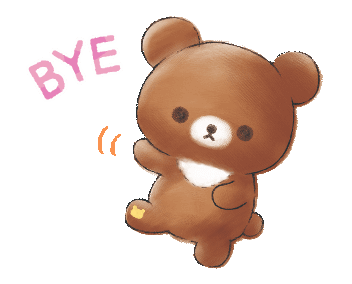 option
command